Pravopisné princípy a normy jazyka
doc. Mgr. Katarína Vužňáková, PhD.
Katedra komunikačnej a literárnej výchovy
Zvuková a grafická sústava
zvuk – znak (graféma)
hláskové písmo
pravopisné princípy
Písmo v minulosti a dnes
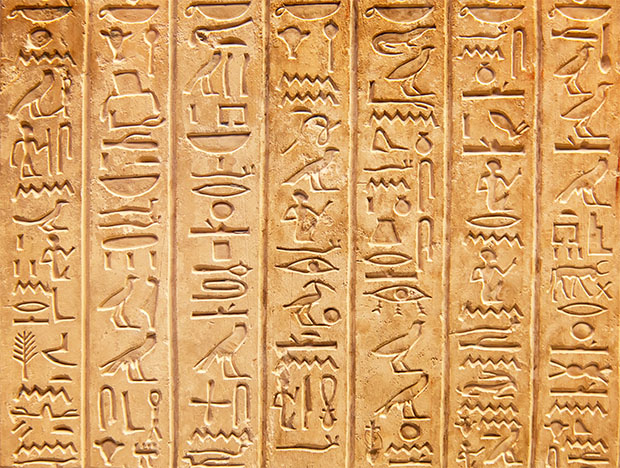 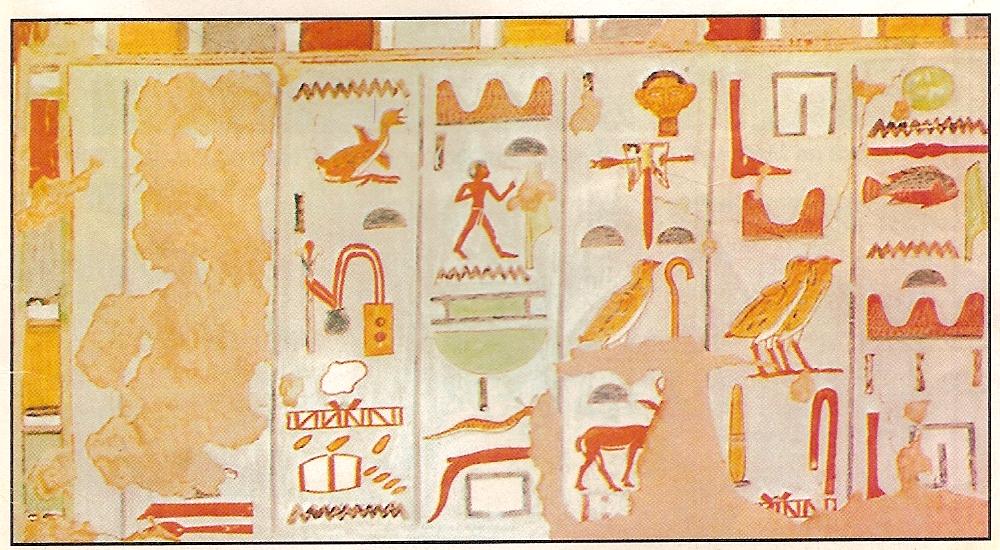 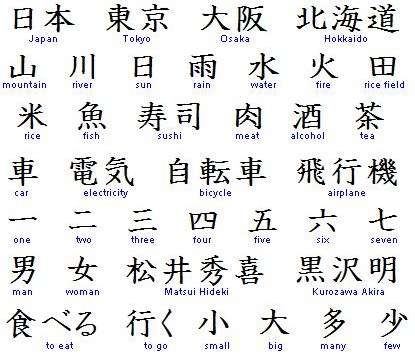 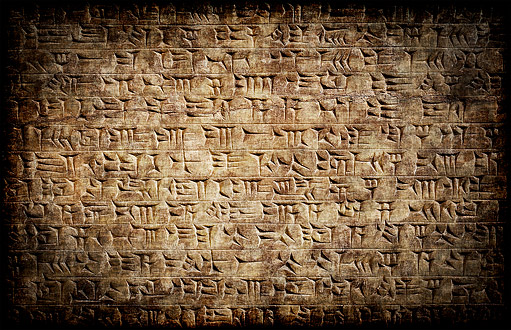 Pravopisné princípy v slovenčine
fonetický
fonematický
morfematický (morfofonematický)
gramatický
etymologický
NÁRODNÝ JAZYK A JEHO VARIETY
Spisovná forma 
Štandardná forma
Subštandardná forma
Dialektná forma
JAZYK – NORMA, ÚZUS
JAZYKOVÉ NORMY
JAZYKOVÝ ÚZUS
zaväzujú používateľov 
    jazyka narábať s jazykovými   prostriedkami ustáleným spôsobom 
opisujú sa v jazykových príručkách: Pravidlá slovenského pravopisu, Pravidlá slovenskej výslovnosti)
nie sú nemenné, ale ustálené
ide o zovšeobecnenie spoločenskej jazykovej praxe
systémovosť
stav používania jazyka
spoločenská prax
Literatúra:
Černý, J.: Dejiny lingvistiky. Olomouc: Votobia 1996.
Findra, J. a kol.: Slovenský jazyk a sloh. Bratislava: SPN 1983. 
Oravec, J. – Bajzíková, E. – Furdík, J.: Súčasný spisovný jazyk. Morfológia. Bratislava: SPN 1984.
SIČÁKOVÁ, Ľ.: Fonetika a fonológia pre elementaristov. Prešov: Náuka, 2002.